WELCOME!
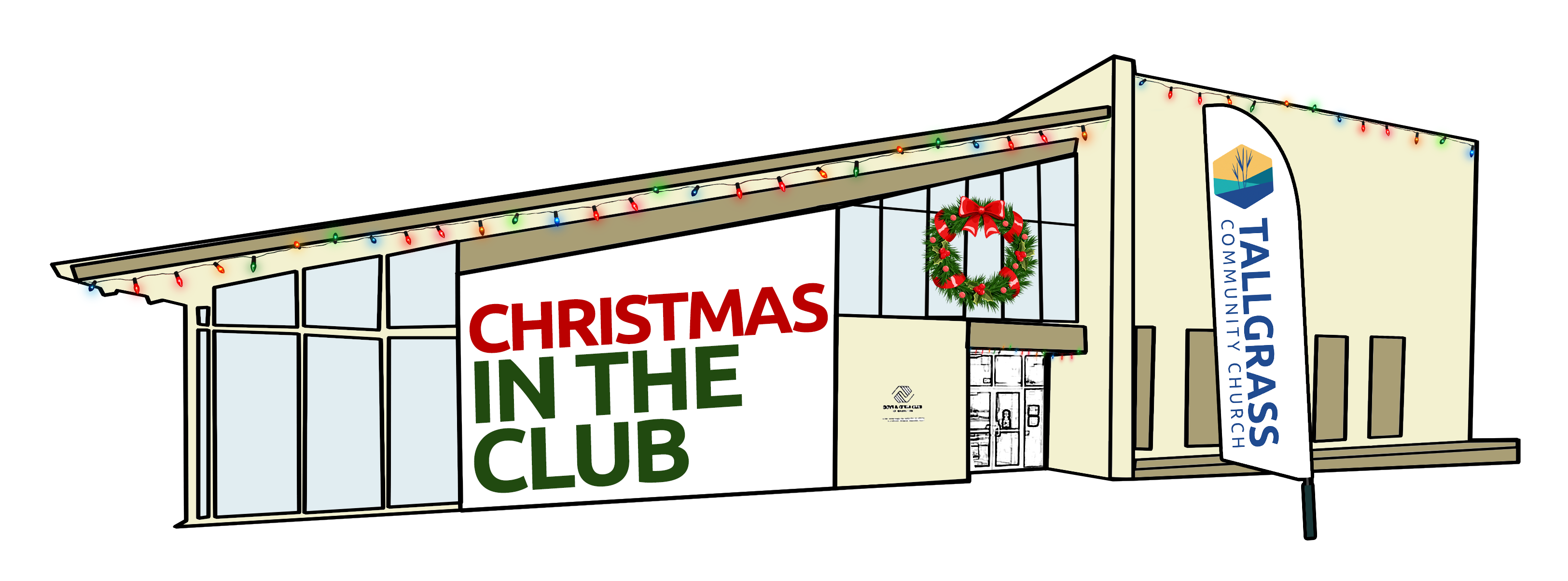 WELCOME TO TALLGRASS CHURCH’S ADVENT 2020CENTRAL GATHERINGS IN BOYS & GIRLS CLUB!
O Come All 
Ye Faithful
“O Come All Ye Faithful” By C. Frederick Oakley David LaChance Jr. John Francis Wade
O come, all ye faithful, 
joyful and triumphant! 
O come ye, O come ye to Bethlehem!
Come and behold him, 
born the King of angels;
“O Come All Ye Faithful” By C. Frederick Oakley David LaChance Jr. John Francis Wade
O come, let us adore Him,
O come, let us adore Him, 
O come, let us adore Him, 
Christ, the Lord!
“O Come All Ye Faithful” By C. Frederick Oakley David LaChance Jr. John Francis Wade
O come all ye faithful
O come all ye faithful
O come all ye faithful 
to Bethlehem
repeat
“O Come All Ye Faithful” By C. Frederick Oakley David LaChance Jr. John Francis Wade
Sing, choirs of angels, 
sing in exultation, 
Sing, all ye citizens of heav'n above: 
"Glory to God, all glory in the highest!"
“O Come All Ye Faithful” By C. Frederick Oakley David LaChance Jr. John Francis Wade
O come, let us adore Him,
O come, let us adore Him, 
O come, let us adore Him, 
Christ, the Lord!
“O Come All Ye Faithful” By C. Frederick Oakley David LaChance Jr. John Francis Wade
O come all ye faithful
O come all ye faithful
O come all ye faithful 
to Bethlehem
repeat
“O Come All Ye Faithful” By C. Frederick Oakley David LaChance Jr. John Francis Wade
Yea, Lord, we greet Thee, 
born this happy morning;
Jesus, to thee be all glory giv'n;
Word of the Father, 
now in flesh appearing;
“O Come All Ye Faithful” By C. Frederick Oakley David LaChance Jr. John Francis Wade
O come, let us adore Him,
O come, let us adore Him, 
O come, let us adore Him, 
Christ, the Lord!
“O Come All Ye Faithful” By C. Frederick Oakley David LaChance Jr. John Francis Wade
O come all ye faithful
O come all ye faithful
O come all ye faithful 
to Bethlehem
“O Come All Ye Faithful” By C. Frederick Oakley David LaChance Jr. John Francis Wade
O come all ye faithful
O come all ye faithful
O come all ye faithful
“O Come All Ye Faithful” By C. Frederick Oakley David LaChance Jr. John Francis Wade
O come, let us adore Him,
O come, let us adore Him, 
O come, let us adore Him, 
Christ, the Lord!
“O Come All Ye Faithful” By C. Frederick Oakley David LaChance Jr. John Francis Wade
O come all ye faithful
O come all ye faithful
O come all ye faithful 
to Bethlehem
“O Come All Ye Faithful” By C. Frederick Oakley David LaChance Jr. John Francis Wade
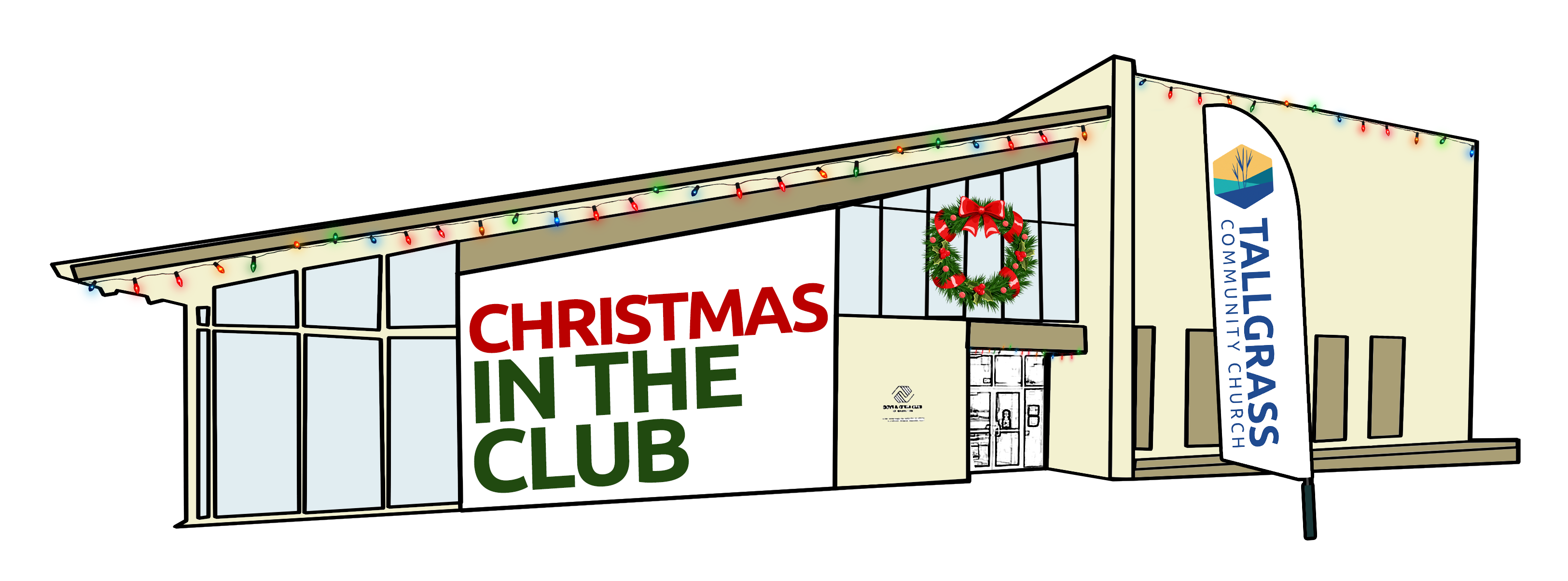 WELCOME TO WEEK 4 OF ADVENT 2020
GET YOURCHRISTMASPACK…
TODAY!
IT’S NOT TOO LATE TO INVITE YOUR FRIENDS, FAMILY, AND NEIGHBORS! LET BEN KNOW HOW MANY ADDITIONAL PACKS YOU NEED.
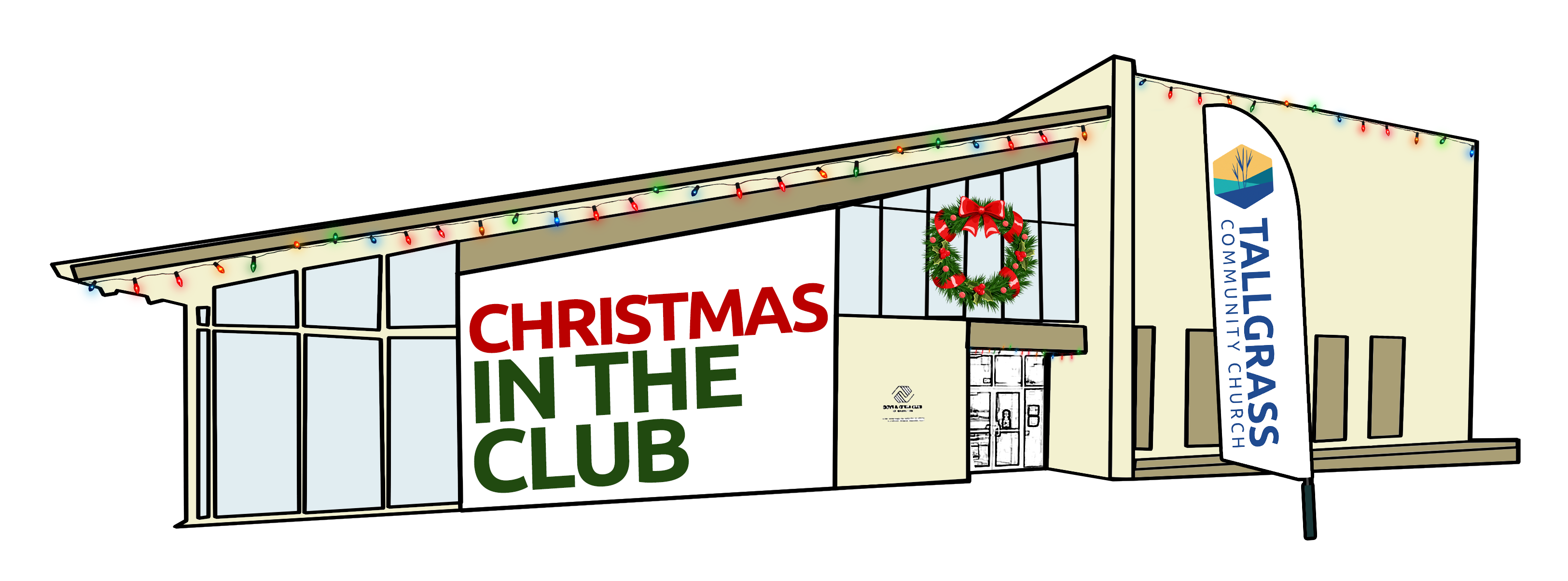 WELCOME TO WEEK 4 OF ADVENT 2020
Behold Our God
“Behold Our God” By Jonathan Baird, Meghan Baird, Ryan Baird, Stephen Altrogge © 2011
Who has held the oceans in His hands?
Who has numbered every grain of sand?
Kings and nations tremble at His voice.
All creation rises to rejoice!
“Behold Our God” By Jonathan Baird, Meghan Baird, Ryan Baird, Stephen Altrogge © 2011
Behold our God seated on His throne
Come let us adore Him
Behold our King, nothing can compare
Come let us adore Him!
“Behold Our God” By Jonathan Baird, Meghan Baird, Ryan Baird, Stephen Altrogge © 2011
Who has given counsel to the Lord?
Who can question any of His words?
Who can teach the One who knows all things
Who can fathom all His wondrous deeds?
“Behold Our God” By Jonathan Baird, Meghan Baird, Ryan Baird, Stephen Altrogge © 2011
Behold our God seated on His throne
Come let us adore Him
Behold our King, nothing can compare
Come let us adore Him!
“Behold Our God” By Jonathan Baird, Meghan Baird, Ryan Baird, Stephen Altrogge © 2011
Who has felt the nails upon His hands
bearing all the guilt of sinful man?
God eternal, humbled to the grave.
Jesus, Savior, risen now to reign!
“Behold Our God” By Jonathan Baird, Meghan Baird, Ryan Baird, Stephen Altrogge © 2011
Behold our God seated on His throne
Come let us adore Him
Behold our King, nothing can compare
Come let us adore Him!
repeat
“Behold Our God” By Jonathan Baird, Meghan Baird, Ryan Baird, Stephen Altrogge © 2011
O come, let us adore Him,
O come, let us adore Him, 
O come, let us adore Him, 
Christ, the Lord!
“Behold Our God” By Jonathan Baird, Meghan Baird, Ryan Baird, Stephen Altrogge © 2011
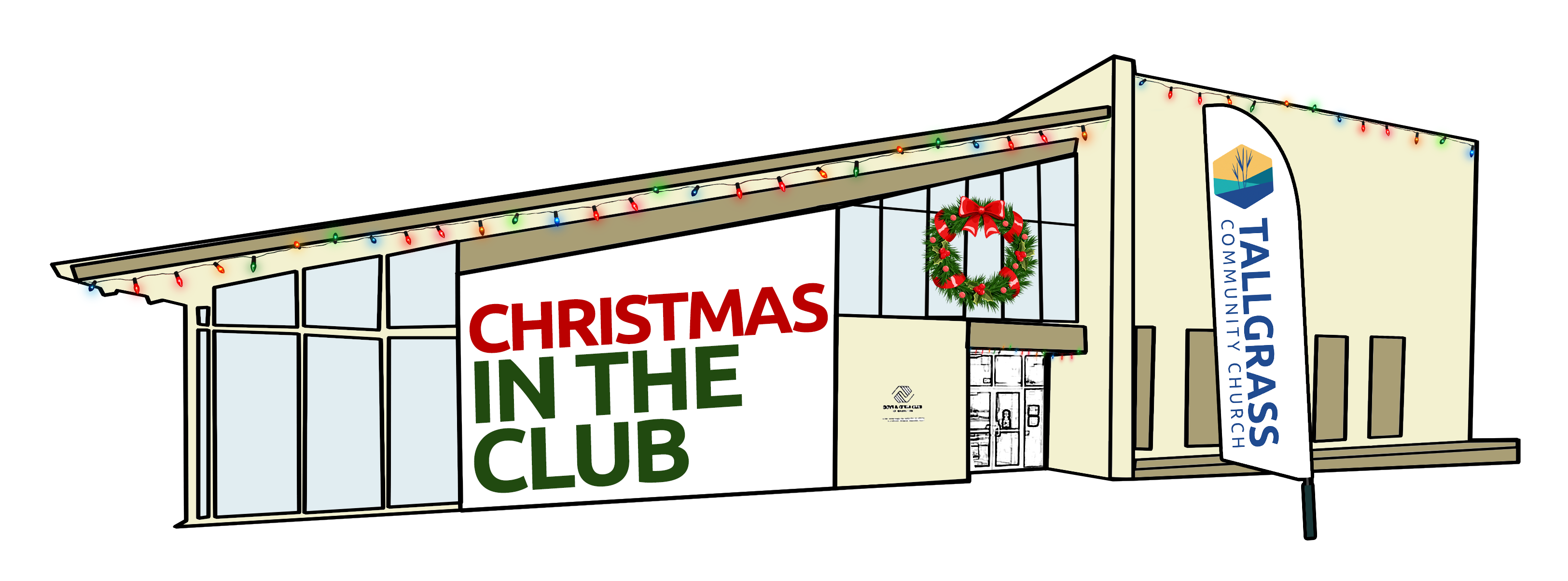 WELCOME TO WEEK 4 OF ADVENT 2020
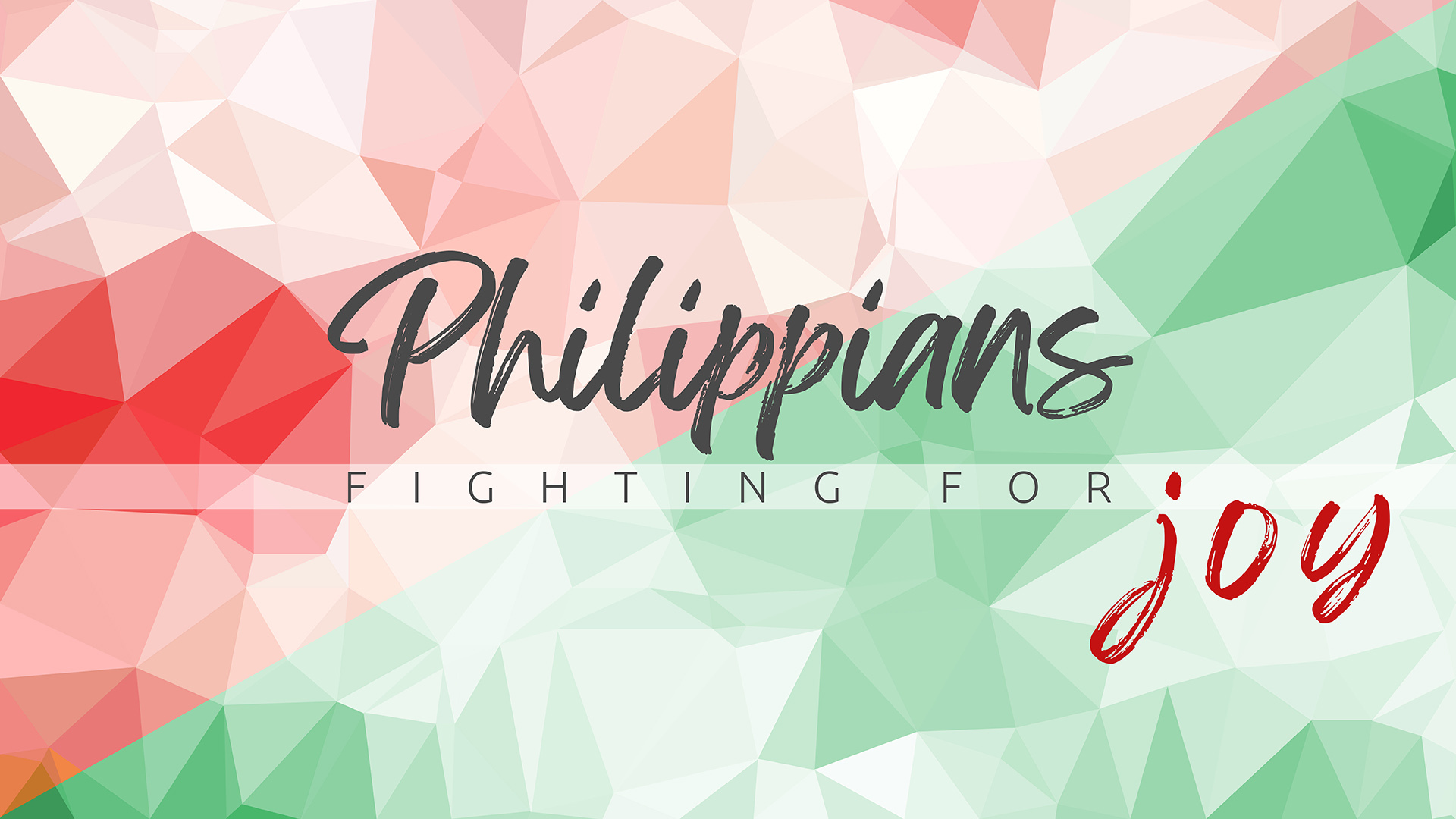 Sing! *advent twenty-twenty*
Paul Sang!
25 About midnight Paul and Silas were praying and singing hymns to God, and the prisoners were listening to them…

Acts 16:25-34
Paul Sang!
14 Do all things without grumbling or complaining, 15 that you may be blameless and innocent, children of God without blemish in the midst of a crooked and twisted generation, among whom you shine as lights in the world, 16 holding fast to the word of life…

Philippians 2:14-16a
The Heavens Sang!
And suddenly there was with the angel a multitude of the heavenly host praising God and saying,

“Glory to God in the highest    and on earth peace among those with whom he is pleased!”

Luke 2:13-14
The Shepherds Sang!
And the shepherds returned, glorifying and praising God for all they had heard and seen, as it had been told them.
Luke 2:20
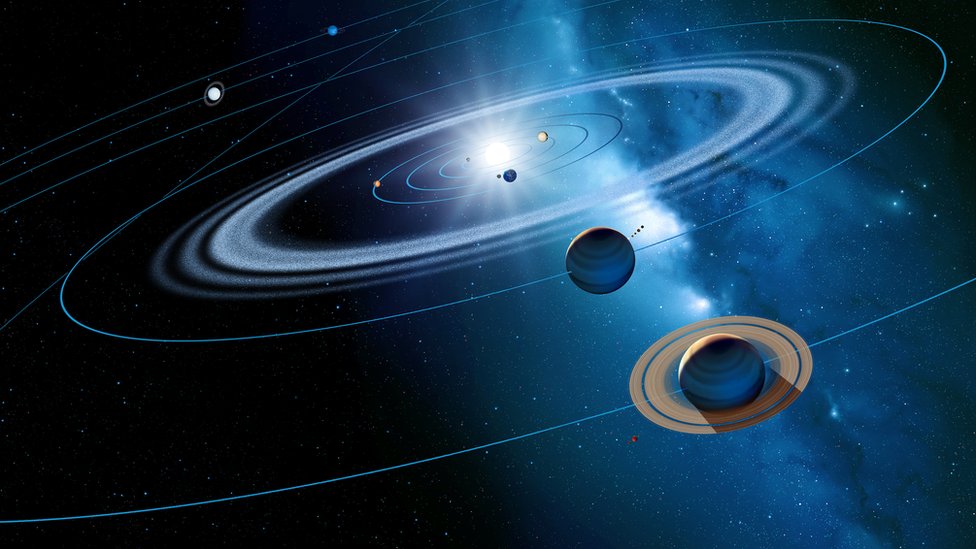 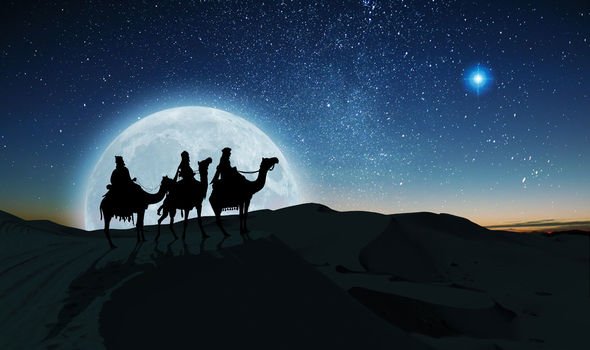 The Heavens Sing!
1 The heavens declare the glory of God, and the sky above proclaims his handiwork. 2 Day to day pours out speech, and night to night reveals knowledge. 4 Their voice goes out through all the earth, and their words to the end of the world.
Psalm 19:1-2, 4
Jesus Sang!
And when they had sung a hymn, they went out to the Mount of Olives.
Mark 14:26 (Matthew 26:30)
Jesus Sings!
9 But we see him who for a little while was made lower than the angels, namely Jesus, crowned with glory and honor because of the suffering of death, so that by the grace of God he might taste death for everyone. 10 For it was fitting that he, for whom and by whom all things exist, in bringing many sons to glory, should make the founder of their salvation perfect through suffering.
Hebrews 2:9-10
Jesus Sings!
11 For he who sanctifies and those who are sanctified all have one source. That is why he is not ashamed to call them brothers and sisters, 12 saying, 
“I will tell of your name to my brothers and sisters; in the midst of the congregation I will sing your praise.” (quoting Psalm 18:49)
Hebrews 2:11-12
Jesus Sings!
The Lord your God is in your midst, a mighty one who will save; he will rejoice over you with gladness; he will quiet you by his love; he will exult over you with loud singing.
Zephaniah 3:17
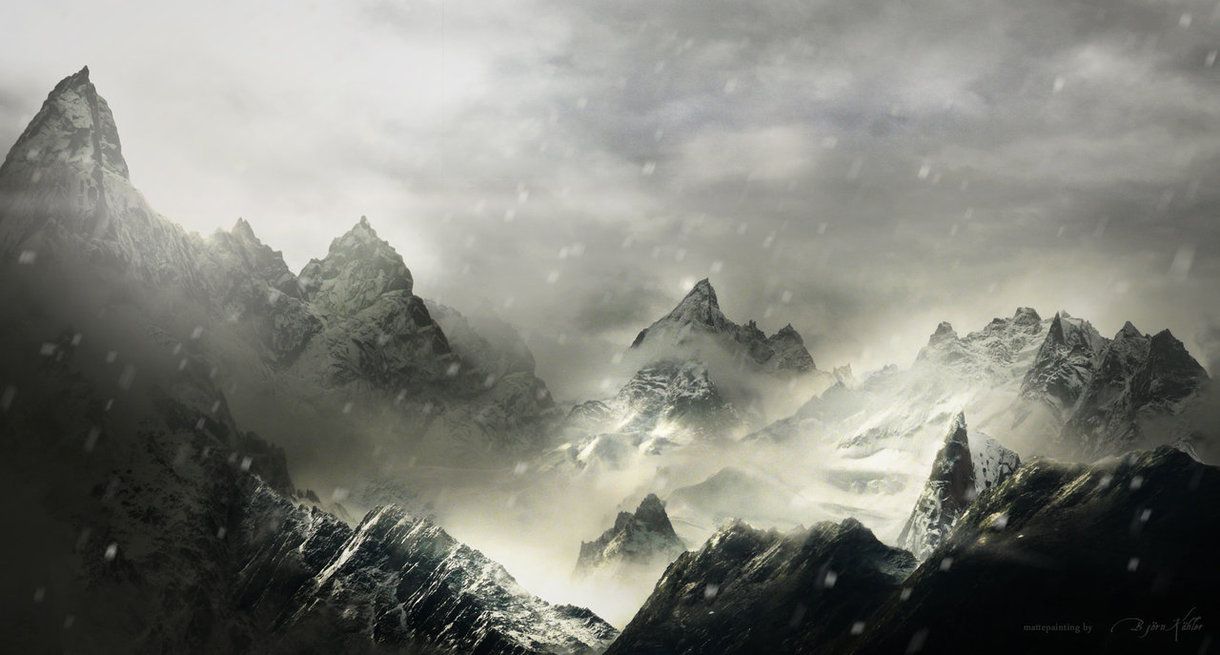 Jesus Sings!
The Lord your God is in your midst, a mighty one who will save; he will rejoice over you with gladness; he will quiet you by his love; he will exult over you with loud singing.
Zephaniah 3:17
What is Jesus singing over you?
HOMEWORK:
Memorize Zephaniah 3:17.
Get outside and look up at the starry song and dance!
Listen to Jesus singing over you. 
     Feel the worth of your soul 
     and the love of God…
     and then…sing!
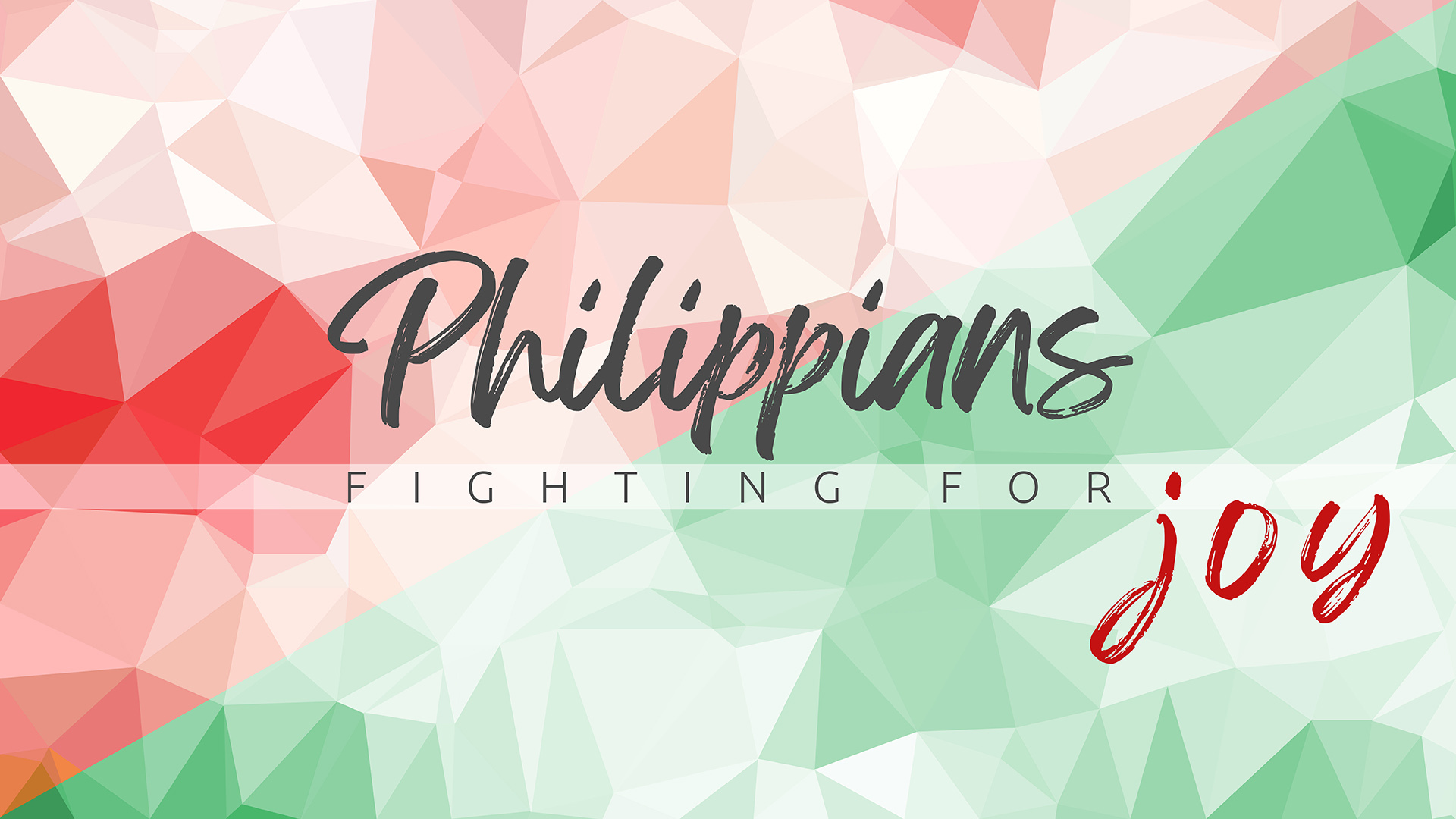 Sing! *advent twenty-twenty*
Little Drummer Boy
“Little Drummer Boy” By Katherine Kennicott Davis, 1941
Come they told me…
A newborn King to see…
Our finest gifts we bring…
To lay before the King…

So to honor Him… here we come!
“Little Drummer Boy” By Katherine Kennicott Davis, 1941
Little baby…
I am a poor boy too…
I have no gift to bring…
That’s fit to give our King…

Shall I play for You?… On my drum!
“Little Drummer Boy” By Katherine Kennicott Davis, 1941
Make a joyful noise to the LORD, 
all the earth! Serve the LORD 
with gladness! Come into 
his presence with singing!
Psalm 100:1-2
Mary nodded…
The ox and lamb kept time…
I played my drum for Him…
I played my best for Him…

Then He smiled at me…
Me and my drum!
“Little Drummer Boy” By Katherine Kennicott Davis, 1941
air drumming &
chest thumping 
is encouraged
King of Kings
“King of Kings” By By Jason Ingram, Brooke Ligertwood & Scott Ligertwood © 2019 Hillsong Music Publishing
In the darkness in the waiting
Without hope without light
Till from heaven You came running
There was mercy in Your eyes
To fulfill the law and prophets
To a virgin came the Word
From a throne of endless glory
To a cradle in the dirt
“King of Kings” By By Jason Ingram, Brooke Ligertwood & Scott Ligertwood © 2019 Hillsong Music Publishing
Praise the Father, Praise the Son,
Praise the Spirit three in One.
God of glory – Majesty.
Praise, forever, to the King of Kings.
“King of Kings” By By Jason Ingram, Brooke Ligertwood & Scott Ligertwood © 2019 Hillsong Music Publishing
To reveal the kingdom coming,
And to reconcile the lost,
To redeem the whole creation,
You did not despise the cross.
For even in Your suffering
You saw to the other side,
Knowing this was our salvation
Jesus for our sake You died.
“King of Kings” By By Jason Ingram, Brooke Ligertwood & Scott Ligertwood © 2019 Hillsong Music Publishing
Praise the Father, Praise the Son,
Praise the Spirit three in One.
God of glory – Majesty.
Praise, forever, to the King of Kings.
“King of Kings” By By Jason Ingram, Brooke Ligertwood & Scott Ligertwood © 2019 Hillsong Music Publishing
And the morning that You rose
All of heaven held its breath
‘till that stone was moved for good
For the Lamb had conquered death.
And the dead rose from their tombs
And the angels stood in awe
For the souls of all who’d come
To the Father are restored.
“King of Kings” By By Jason Ingram, Brooke Ligertwood & Scott Ligertwood © 2019 Hillsong Music Publishing
And the Church of Christ was born
Then the Spirit lit the flame             
Now this gospel truth of old
Shall not kneel shall not faint.
By His blood and in His Name
In His freedom I am free
For the love of Jesus Christ
Who has resurrected me!
“King of Kings” By By Jason Ingram, Brooke Ligertwood & Scott Ligertwood © 2019 Hillsong Music Publishing
Praise the Father, Praise the Son,
Praise the Spirit three in One.
God of glory – Majesty.
Praise, forever, to the King of Kings.
Praise, forever, to the King of Kings!
“King of Kings” By By Jason Ingram, Brooke Ligertwood & Scott Ligertwood © 2019 Hillsong Music Publishing
Graves into 
Gardens
“Graves into Gardens” by Steven Furtick, Chris Brown, Tiffany Hammer, Brandon Lake
I searched the world 
But it couldn’t fill me
Man’s empty praise
and treasures that fade
Are never enough
“Graves into Gardens” by Steven Furtick, Chris Brown, Tiffany Hammer, Brandon Lake
Then You came along
And put me back together
And every desire 
is now satisfied
Here in Your love
“Graves into Gardens” by Steven Furtick, Chris Brown, Tiffany Hammer, Brandon Lake
Oh there’s nothing better than You
There’s nothing better than You
Lord there’s nothing; 
nothing is better than You.
“Graves into Gardens” by Steven Furtick, Chris Brown, Tiffany Hammer, Brandon Lake
I’m not afraid
To show You my weakness
My failures and flaws
Lord You’ve seen them all
And You still call me friend
“Graves into Gardens” by Steven Furtick, Chris Brown, Tiffany Hammer, Brandon Lake
‘Cause the God of the mountain
is the God of the valley
There’s not a place 
Your mercy and grace
Won’t find me again
“Graves into Gardens” by Steven Furtick, Chris Brown, Tiffany Hammer, Brandon Lake
Oh there’s nothing better than You
There’s nothing better than You
Lord there’s nothing; 
nothing is better than You.
“Graves into Gardens” by Steven Furtick, Chris Brown, Tiffany Hammer, Brandon Lake
You turn morning to dancing
You give beauty for ashes
You turn shame into glory
You’re the only One who can
“Graves into Gardens” by Steven Furtick, Chris Brown, Tiffany Hammer, Brandon Lake
You turn graves into gardens
You turn bones into armies
You turn seas into highways
You’re the only One who can
“Graves into Gardens” by Steven Furtick, Chris Brown, Tiffany Hammer, Brandon Lake
You’re the only 
One who can!
“Graves into Gardens” by Steven Furtick, Chris Brown, Tiffany Hammer, Brandon Lake
Oh there’s nothing better than You
There’s nothing better than You
Lord there’s nothing; 
nothing is better than You.
“Graves into Gardens” by Steven Furtick, Chris Brown, Tiffany Hammer, Brandon Lake
You turn graves into gardens
You turn bones into armies
You turn seas into highways
You’re the only One who can
“Graves into Gardens” by Steven Furtick, Chris Brown, Tiffany Hammer, Brandon Lake
You’re the only 
One who can!
You’re the only 
One who can!
“Graves into Gardens” by Steven Furtick, Chris Brown, Tiffany Hammer, Brandon Lake